Special Cases of Birth and Death Process
j-1
j-1
j
j
j
j+1
j+1
Δt
Δt
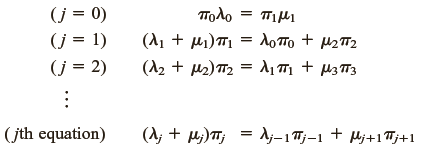 Fix Birth and Death Rate λj=λ, µj=µ
Assume that the birth rate and death rate are not depend on present population then we can said that λj=λ, µj=µ.Suppose that                   then the above equations can be simplified as follow:
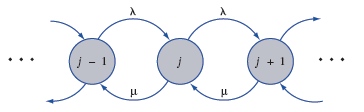 This means that the probability to have n customer after long run is                                        
And since       is the probability that there is no customer in the system then
can consider as the probability that the system is busy.  





If we assume that λ<µ then ρ<1   and we can compute       in terms of ρ if you remember 

we had                                        where                                                                 then
 


                                                                         Since                   is the summation of the 
 

terms of a geometric regression same as                                         where its rate ρ is less than one then


 also,                           . The above results can help us to compute the expected number of customers in the system (Length of System) Ls and expected number of the customers in queue (Length of Queue) Lq .
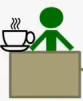 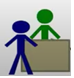 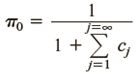 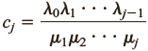 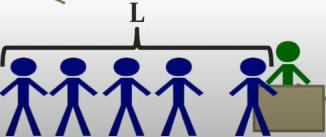 s
Because the probability that j customers present in the is       then the expected number of the customers in the system can compute as follow:
Now in a system if the number of the customers who present in the system be j then the number of the customers in the queue should be one less than j, since one of the customers is in service point to get his or her service. Therefore for having j-1 customer in the queue, j customer should be present in the system and the expected number of the customers in the queue can be computed as follows:
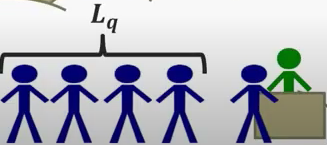 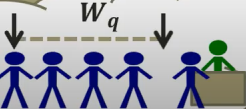 Now we may compute the average waiting time in the system and queue separately.  It is clear that the average waiting time in the queue (Wq) can compute by multiplying expected time of arriving one customer to the queue by the expected number of the customers in the queue. Then
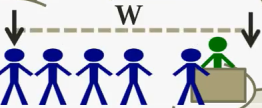 The average waiting time in the system (Ws) can consider as the summation of average waiting time in the queue and average service time for one customer. Then
Example Health Clinic
In a health clinic the rate for the number of the patients is 12 patients per hours. On an average a doctor can serve patients at rate of one every 4 minutes.
 1)    Find average number of the patients in the clinic (system) and queue?
Find average waiting time in the clinic and queue?
What is the probability that the clinic be empty?
What is the probability that exactly 5 patients present in the system?
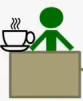 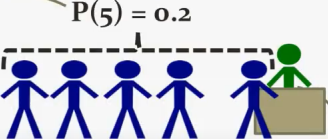 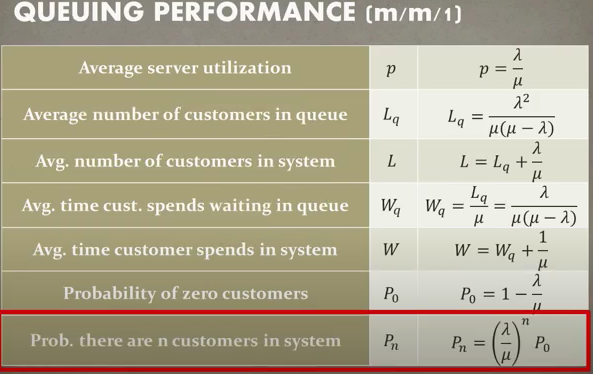